Гимнасты нашей страны на вершинах Олимпа
Исачковой Ольги Александровны Учителя МОУ СОШ №1 
 Новочернореченский.
Кто  такой Гимнаст?
Гимнасты-люди, искусные   в  гимнастических 
 упражнениях,  профессионально  занимающиеся 
 гимнастикой. Гимнастика   развивает   самые  
 различные   группы  мышц,  совершенствует   работу центральной  нервной  системы  и                   
 органов  чувств ,  вырабатывает  у человека            способность  точно   соразмерять силу,  скорость  
  и направление   своих    движений.  При этом  
  совершенствуется  не только  двигательный  
  аппарат , но и работа   внутренних   органов.
Виды   Гимнастики
Спортивная
Художественная
Акробатическая
Командная
Мария Кондратьевна Гороховская
советская гимнастка  первая олимпийская чемпионка в индивидуальном первенстве. Обладательница наибольшего числа медалей (семь), завоёванных женщиной на одной Олимпиаде. Стала олимпийской чемпионкой в возрасте 30 лет, что превышает возраст всех других абсолютных олимпийских чемпионок. Чемпионка мира 1954 года в командном первенстве, многократная чемпионка СССР. Заслуженный мастер спорта СССР (1952). Судья международной категории (1964). Кавалер ордена Трудового Красного знамени
Виктор ИвановичЧукарин
Родился 9 ноября 1921 года в Донецкой области выдающийся  украинский советский гимнаст заслуженный мастер спорта, к Абсолютный чемпион Олимпийских игр (1952, 1956), мира (1954), СССР (1949—1951, 1953, 1955); чемпион Олимпийских игр (5 раз в 1952, 1956, всего 11 олимпийских наград), мира (1954), СССР (13 раз в 1948-56) в отдельных видах.
Борис АнфияновичШахлин
выдающийся советский гимнаст, заслуженный мастер спорта СССР (1955). Семикратный чемпион Олимпийских игр (1956 — упражнения на коне, командное первенство; 1960— абсолютное первенство, упражнения на коне, на брусьях, опорный прыжок; 1964 — упражнения на перекладине). Абсолютный чемпион мира (1958), Европы (1955), СССР (1954, 1957—1960, 1963). Чемпион мира (1954, 1958), Европы (1955,1963), СССР (1957—1964) в отдельных видах.
Лариса Семёновна Латынина
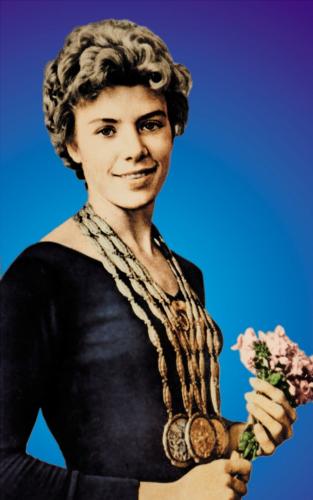 Советская гимнастка, 9-кратная  олимпийская чемпионка, заслуженный мастер спорта СССР (1956), заслуженный тренер СССР (1972), заслуженный работник физической культуры Российской Федерации.

 Имеет наибольшую коллекцию олимпийских медалей за всю историю спорта — 9 золотых, 5 серебряных и 4 бронзовых медали. Известна также тем, что на чемпионате Европы 1957 года выиграла все золотые медали.
Ольга Валентиновна Корбут
Советская белорусская гимнастка, четырёхкратная олимпийская чемпионка, заслуженный мастер спорта СССР (1972). Выступала за Вооруженные силы. Тренировалась у Ренальда Кныша. Победительница Спартакиады народов СССР и абсолютная чемпионка СССР 1975 года, многократная чемпионка СССР,
Обладательница серебряной медали чемпионата Европы 1973 года в абсолютном первенстве.
Первая гимнастка, которая смогла выполнить сальто на бревне.
Людмила Ивановна Турищева
Выдающаяся советская гимнастка. Четырёхкратная олимпийская чемпионка, многократная чемпионка мира и Европы. Заслуженный мастер спорта СССР (1970). Тренировалась у Владислава Растороцкого.
Николай Ефимович Андрианов
Выдающийся российский гимнаст, многократный чемпион мира и Олимпийских игр.Первый тренер – Николай Григорьевич Толкачев.
Абсолютный чемпион Игр XXI Олимпиады 1976 года в Монреале, чемпион в вольных упражнениях, упражнениях на кольцах, в опорном прыжке; серебряный призер в командном первенстве, упражнениях на брусьях; бронзовый призер в упражнениях на конеВсего в его копилке 15 медалей, завоеванных на Олимпийских играх, 23 – на чемпионатах и Кубках мира, 17 – на чемпионатах Европы. Николай Андрианов дважды занесен в Книгу рекордов Гиннеса.
Александр Николаевич Дитятин
Знаменитый советский гимнаст, трёхкратный олимпийский чемпион, один из лучших гимнастов всех времён. Заслуженный мастер спорта СССР (1979). Единственный в мире гимнаст, имеющий медали во всех оцениваемых упражнениях на одних играх: на Московской олимпиаде — 80 он завоевал 3 золотых, 4 серебряных и 1 бронзовую медаль. Награждён орденами Ленина и Трудового Красного Знамени.
Елена Викторовна Давыдова
Советская гимнастка. Абсолютная олимпийская чемпионка по спортивной гимнастике, заслуженный мастер спорта СССР
Окончила Государственный дважды орденоносный институт физической культуры им. П. Ф. Лесгафта (Ленинград) (1982), кандидат педагогических наук авыдова — единственная, кто сделала прыжок, которого нет в арсенале гимнастов-мужчин. Она остается единственной олимпийской чемпионкой с 1980 г., которая выступал в чемпионатах мира после того, как выиграла титул абсолютной чемпионки Олимпийских игр.
Владимир Николаевич Артемов
знаменитый советский гимнаст, четырёхкратный олимпийский чемпион, один из лучших гимнастов всех времён. Заслуженный мастер спортаСССР1984).
Чемпион мира в командном первенстве (1985, 1987 и 1989 годов), в упражнениях на брусьях (1983,  1987 и 1989 годов), серебряный призёр в многоборье (1985 года), в 
командном первенстве (1983 года), в вольных упражнениях (1987 и 1989 годов), в упражнениях на перекладине (1989 года). Абсолютный чемпион СССР (1984года).
В 1990 году уехал в США.
Нелли Владимировна Ким
Знаменитая советская гимнастка, пятикратная олимпийская чемпионка, пятикратная чемпионка мира, двукратная чемпионка Европы и многократная чемпионка СССР. Заслуженный мастер спорта СССР (1976). Спортивное прозвище в сборной СССР — «Киманелли». им — первая гимнастка в истории Олимпийских игр, которая получила максимальную оценку в 10 баллов за вольные упражнения и Награждена двумя орденами Трудового Красного Знамени Ким была одной из лучших гимнасток мира на протяжении 1970-х годов, при этом она достойно конкурировала с такими звёздами гимнастики, как Надя Команечи, Людмила Турищева и Ольга Корбут. В 1975 году она стала чемпионкой Европы в вольных упражнениях и вместе с Ольгой Корбут абсолютной чемпионкой Спартакиады народов СССР. А через год стала трёхкратной олимпийской чемпионкой Монреаля.
Нелли Ким в вольных упражнениях на ОИ 1980
Светлана Васильевна Хоркина
Знаменитая российская гимнастка, двукратная олимпийская чемпионка в упражнениях на брусьях (1996, 2000), трёхкратная абсолютная чемпионка мира и трёхкратная абсолютная чемпионка Европы. Заслуженный мастер спорта России (1995).Спортом Хоркина начала заниматься с 1983 года. Тренировалась под руководством Бориса Пилкина. С 1992 года Хоркина являлась членом сборной команды России по спортивной гимнастике.
Многократная чемпионка России, Европы и мира, Олимпийских игр. 23 августа 2003 года на чемпионате мира в Анахайме  Хоркина стала первой в истории женской спортивной гимнастики трёхкратной абсолютной чемпионкой мира
Елена Львовна Шушунова
Абсолютная чемпионка Олимпийских игр и чемпионка в командном первенстве (1988, Сеул); российская спортсменка по спортивной гимнастике.  Заслуженный мастер спорта. Серебряный призер в упражнениях на бревне (1988, Сеул), бронзовый — в упражнениях на брусьях (1988, Сеул). Абсолютная чемпионка мира (1985), чемпионка мира в командном первенстве (1985), в опорных прыжках (1985, 1987) и в вольных упражнениях (1987), серебряный призер в командном первенстве (1987), в многоборье (1987), в вольных упражнениях (1987) и упражнениях на бревне (1987), бронзовый — в упражнениях на брусьях (1987) и бревне (1985). Обладательница Кубка мира в многоборье (1986), в опорных прыжках (1986), в упражнениях на брусьях (1986) и в вольных упражнениях, бронзовый призер в упражнениях на бревне (1986). Обладательница всех высших гимнастических титулов.
Виталий Венедиктович Щербо
Звёздный час Щербо пробил на Олимпийских играх в Барселоне в 1992 году, где он завоевал шесть золотых медалей.  2 августа 1992 года   установил уникальное достижение в истории спорта вообще и спортивной гимнастики в частности — за 1 день завоевал 4 золотые олимпийские медали. Он первенствовал в упражнениях на кольцах, коне, брусьях и в опорном прыжке. Интересно, что Виталий считался фаворитом и в своих любимых вольных упражнениях, но во время выступления после одного из прыжков вылетел за границу ковра.
Алексей Юрьевич Немов
На XXVI Олимпийских играх в Атланте (США) Алексей Немов становится двукратным олимпийским чемпионом, получает две золотые, одну серебряную и три бронзовые медали. В 1997 году он завоёвывает золотую медаль на чемпионате мира в Швейцарии. В 2000 году Алексей Немов побеждает на чемпионатах мира и Европы, становится призёром Кубка мира. На XXVII Олимпийских играх в Сиднее (Австралия) Алексей стал абсолютным чемпионом, завоевав шесть олимпийских медалей: две золотые, одну серебряную и три бронзовые.
 На Олимпиаде 2004 года в Афинах, ему удалось одним жестом успокоить возмущенные несправедливой оценкой его выступления трибуны, за что он был награжден медалью Пьера де Кубертена "За благородный жест".
Мустафина Алия Фаргатовна
На Олимпийских играх 2012 г в Лондоне является лидером по количеству завоеванных медалей-1 золотая в упражнениях на разновысоких брусьях,1 серебряная медаль в Командном первенстве, бронзовые медали в абсолютном первенстве и вольных упражнениях.
Мария Валерьевна Пасека
Чемпионка Европы 2010 и 2012 годов. Многократная чемпионка России. Заслуженный мастер спорта России, член сборной команды России. На Олимпийских играх 2012г завоевала в командном первенстве серебро, в опорном прыжке бронзу.
Денис Михайлович Аблязин
Серебряный и бронзовый призёр Олимпийских игр 2012. Заслуженный мастер спорта России.
Комова Виктория Александровна
Двукратная чемпионка России 2010. Серебряный призёр Олимпийских игр 2012 года в Лондоне в командном первенстве и многоборье.